X-ray skull
X - ray of the bones
A-P, lateral view 
Stenvers – meatus acusticus internus
Axial view – basis of the skull 
Brain and blood are not visible
X-ray skull
Indications
Head injury
Headache
Unconsciousness
Today is used less frequently
X-ray skull
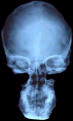 X-ray skull
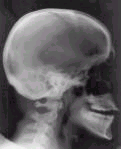 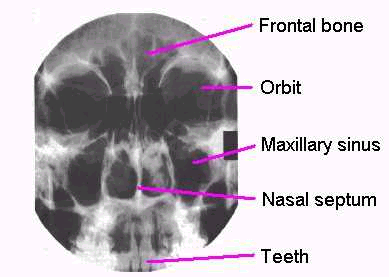 Plazmocythoma
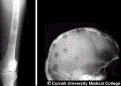 X-ray - skull - axial projection
Spinal column X – ray
X - ray of the bones
A-P, lateral view
Foramina intervertebralia – under 45 degree
Spinal column X – ray
Indications
Back pain
Spinal column injury
Radiculopaties
We cannot see spinal column or intervetebral discs
Today is used less frequently
Spinal column - anatomy
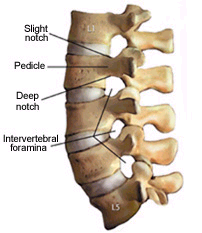 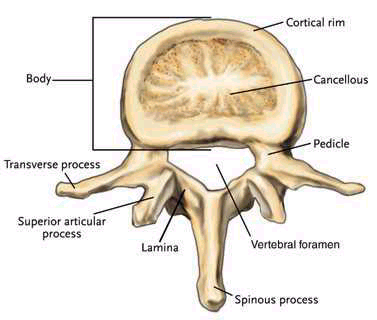 Vertebres  - pedicles
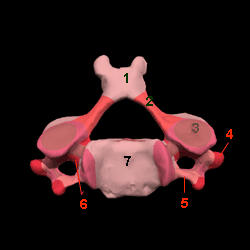 Interpedicular distance
cervical
thoracal
lumbal
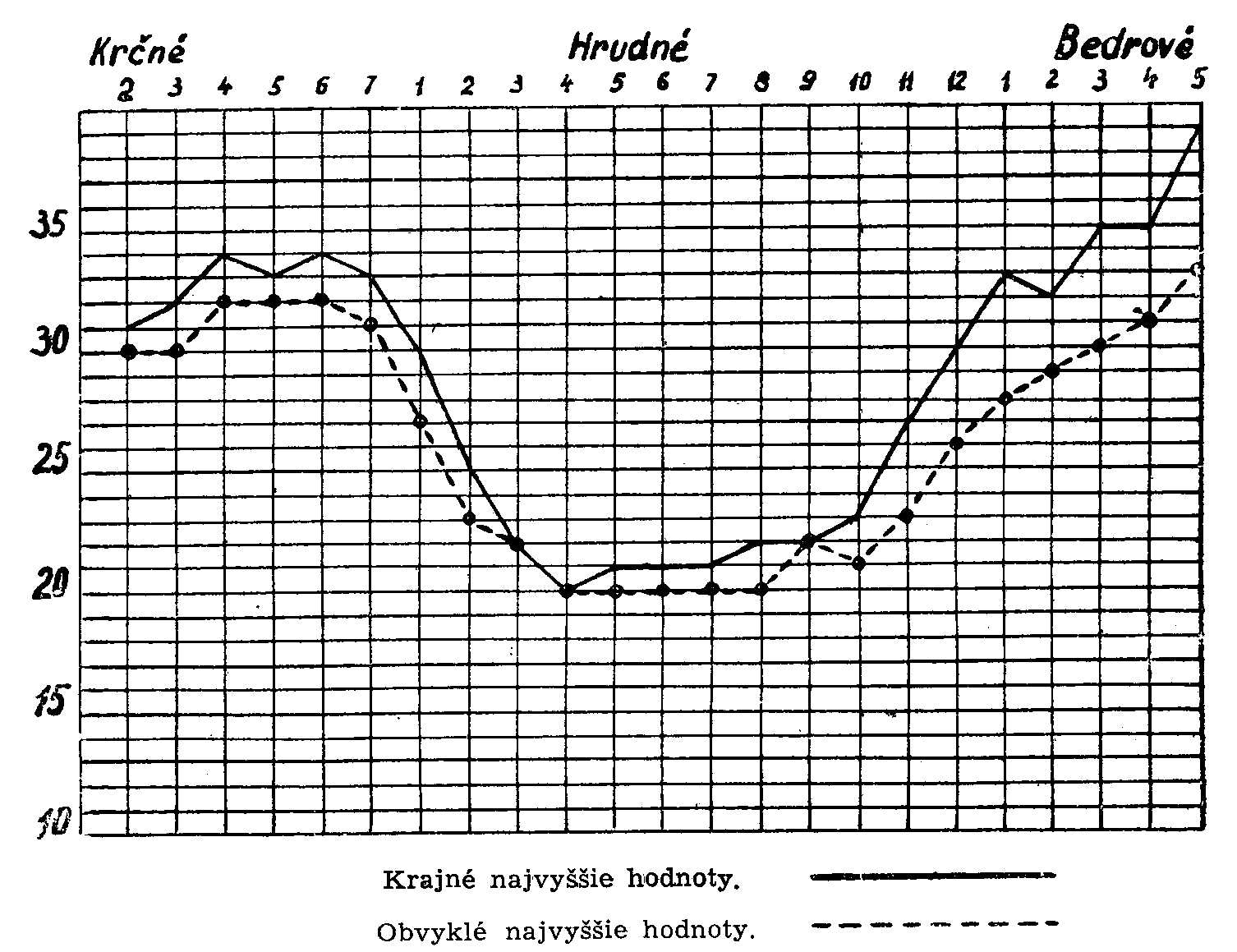 mm
X-ray - spinal column
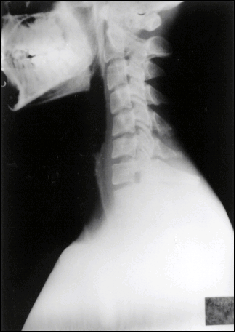 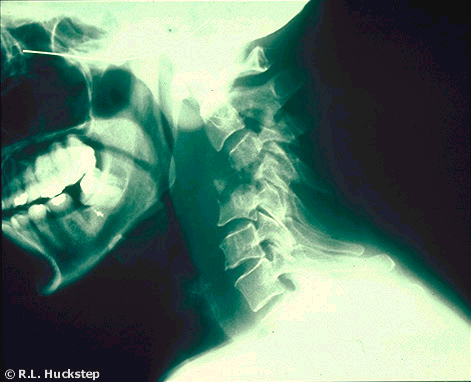 X-ray - spinal column
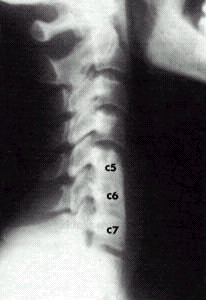 X-ray - spinal column
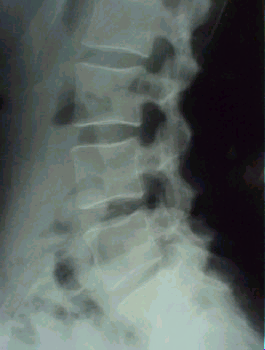 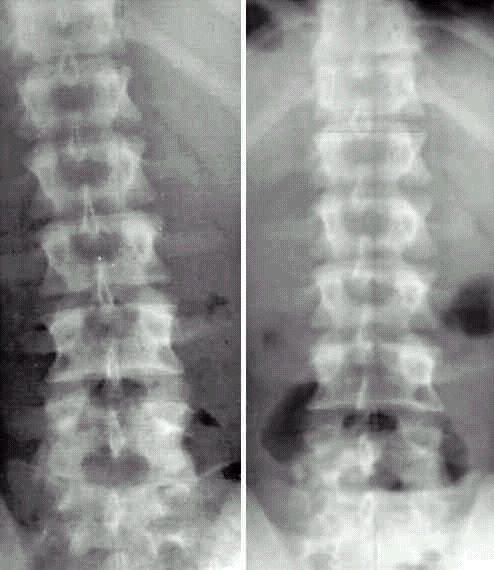 Computerized tomography
Tomography (tomos = slice, graphein = write)
Method which generate three-dimensional image of the inside of an object from a large series of two-dimensional X-ray images taken around a single axis of rotation.
Visualization of intracranial (brain) structures (from 1970s) in the scale of the grey colours

Allan M: Cormack and Godfrey N. Hounsfield – Nobel Prize in Physiology and medicine in 1979
Computerized tomography
Tightly collimated X-ray beam is directed through the patient. 
It produce a volume of data which can be manipulated, through a process known as windowing, in order to demonstrate various structure based on their ability to block the X-ray beam.
During the scanning the X-ray beam travels in a circular path around the patient.
Computerized tomography
Detectors mesure x-ray attenuation, the signal from the radiation detector is digitized by conventer to the images.
Images are reconstructed with air seen as black and bone as white. 
Density of brain tissue is measured in the Hounsfield units (HU)
Air - tissue with the least attenuation of x-rays and on Hounsfield scale is designated as - 1000 HU (black)
Bone – the gratest attenuator is designated as  +1000 HU (white)
Structures with higher density than CSF are on the brain CT white and grey 
Water – 0 HU
Appearance of Tissues on CT
, marked hypoattenuation , moderate hypoattenuation , mild hypoattenuation 
-, isoattenuation , moderate hyperattenuation , marked hypoattenuation
Spinal column CT
Indication
Back pain
Spinal column injury
Radiculopaties
Spinal column CT
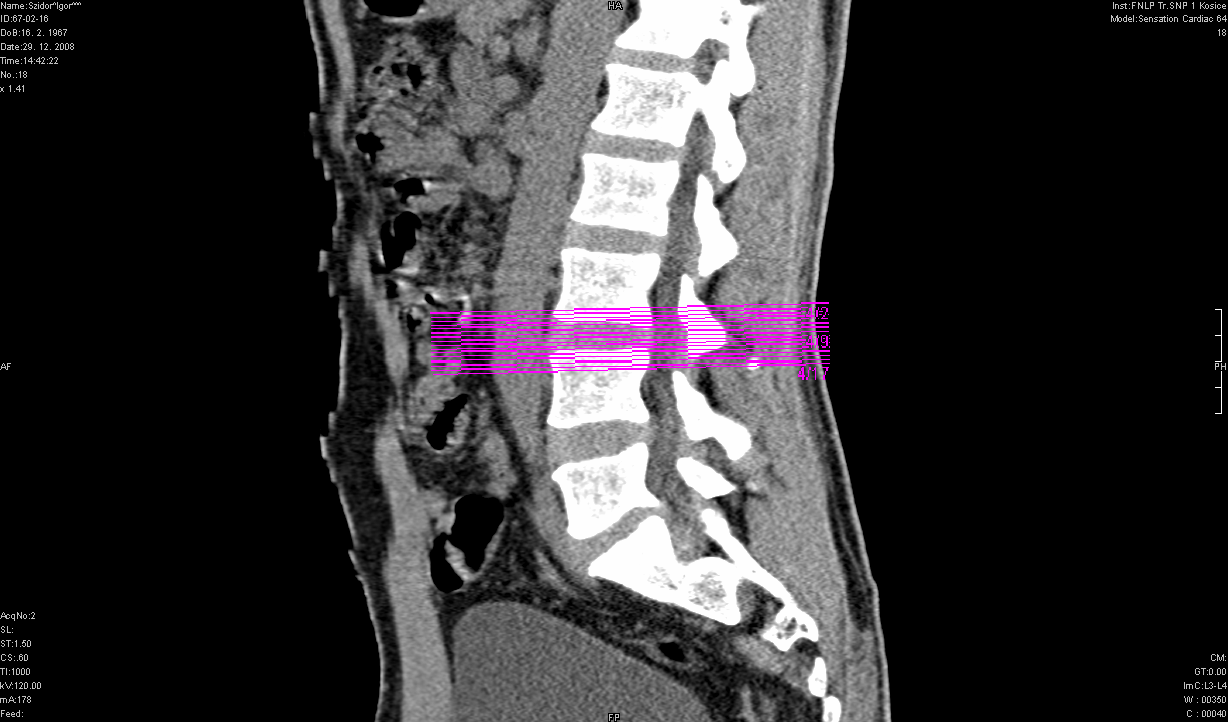 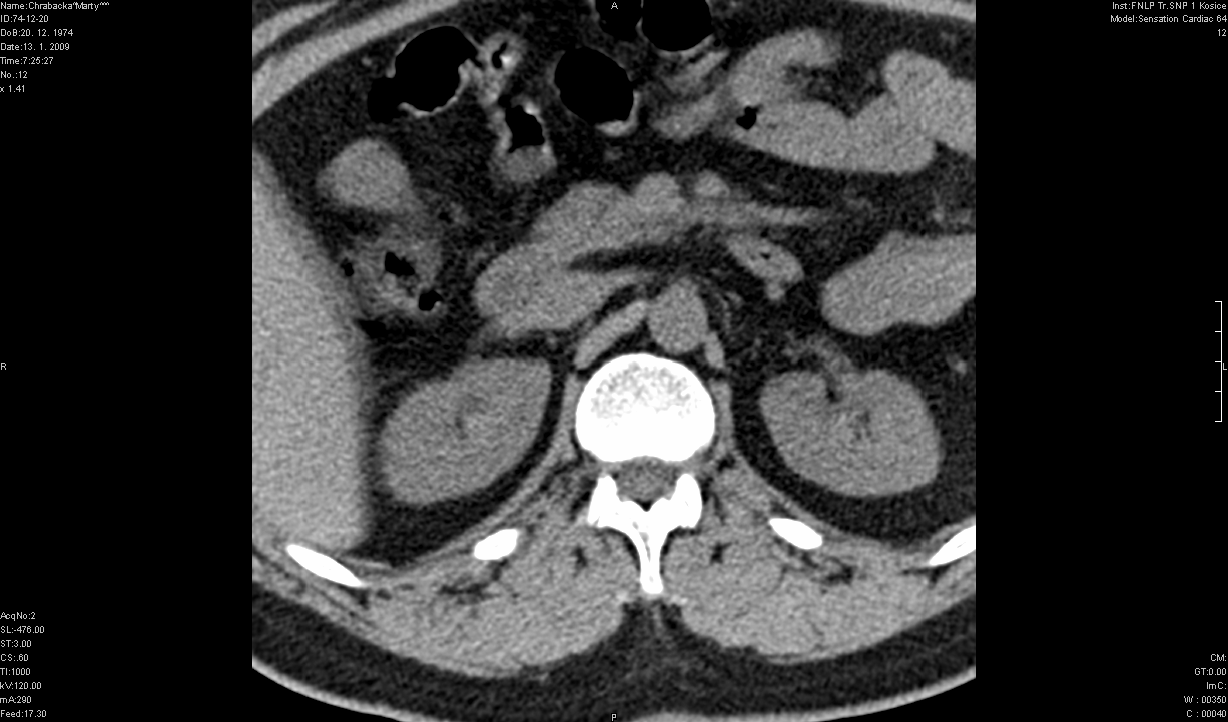 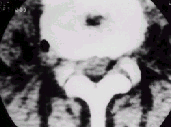 Brain CT
Brain in the scale of grey colour 
Indications
Strokes – the first choice for diagnostics
Brain tumors
Headache
Susp. AVM
Neuroinfections 
Head injury
Dementia
Brain CT
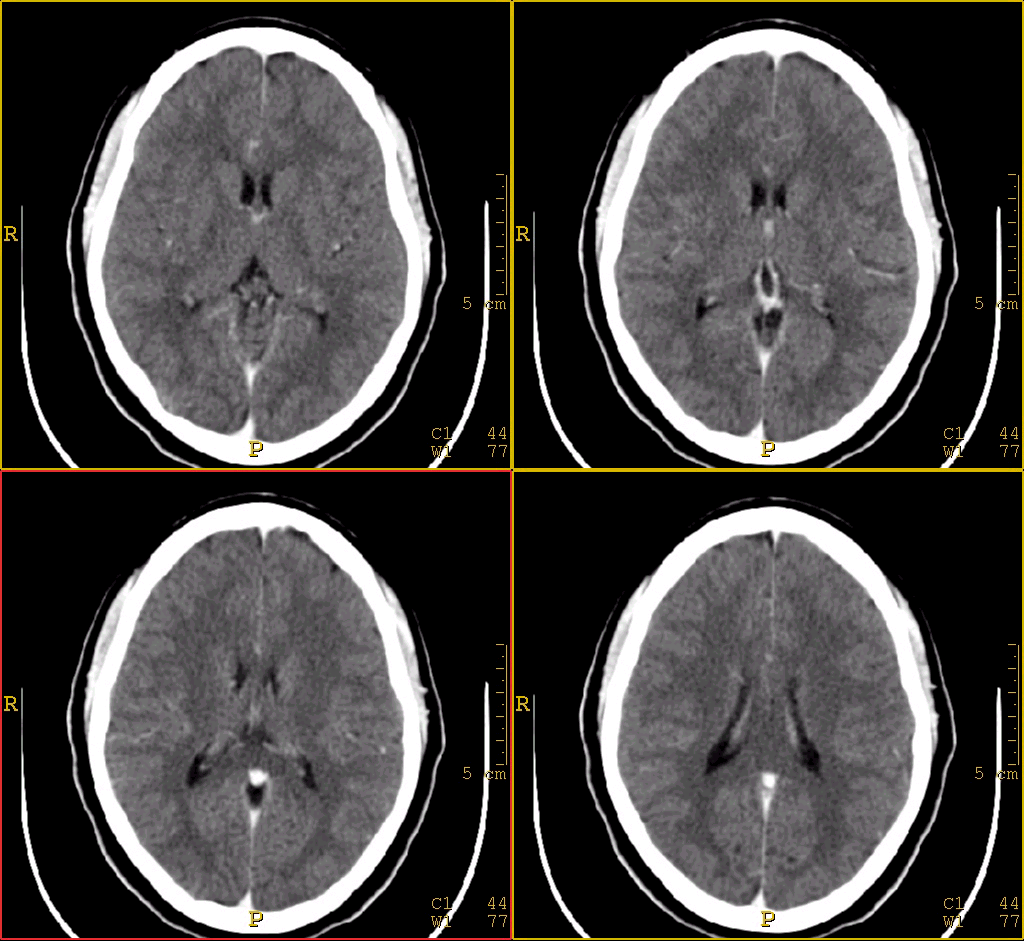 Brain CT
Brain infarct
lower density - white
Brain haemorrhage
higher density - white
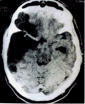 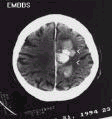 CT - brain infarct
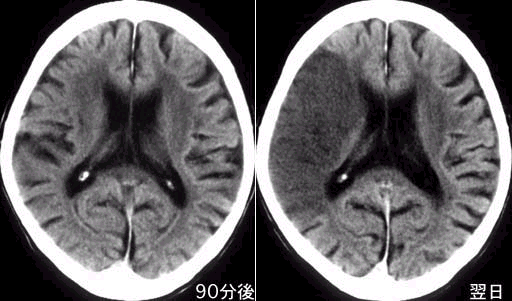 Magnetic resonance imaging – MRI

  MRI using nonionizing energy provides better resolution of different structures within the brain and spinal cord. 

Basic principle: placing the patient within a powerful magnetic field, which causes the protons of tissues and fluids to align themselves in the orientation of the magnetic field. 

The images generated by the MRI machines are truly remarkable with high degree of contrast between gray and white matter.
Spinal column MRI
Indications 
Multiple sclerosis – first choice for diagnosis
Spinal canal diseases 
Radiculopaties 
Spinal cord tumors 
Spinal canal  injury 
Spinal cord vessels diseases
MRI – spinal column
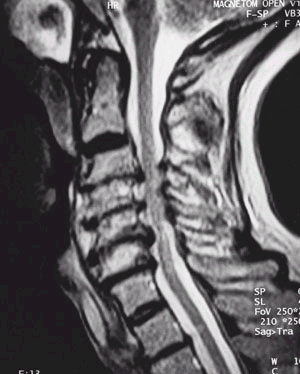 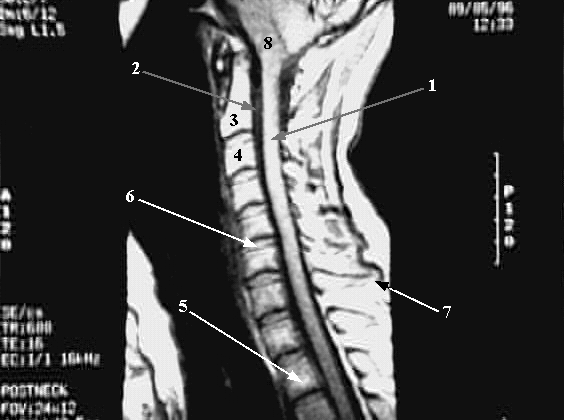 MRI – spinal column
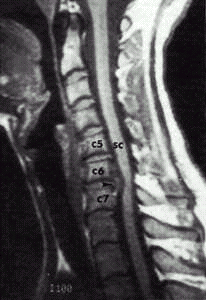 Brain MRI
Scans are in grey scale of colours 
Light subjects - hyperintensity 
Darker – hypointensity
T1, T2 weighted MRI
To differ the tissues – they should have different signal
There are two types of magnetization:
Transverzal - T2 weighted picture
Longitudinal - T1 weighted picture.
T1, T2 weighted MRI
T1  – brain cortex – darker than white matter, CSF- dark
T2 brain cortex  lighter than white matter, CSF – white.
FLAIR MRI
Supression of CSF 
Demyelinating lesions in white matter
FLAIR („fluid-attenuated  inversion recovery“)
Demyelinating lesions – the most often cause by multiple sclerosis
DWI MRI, ADC maps
Diffusion weighted imaging (DWI) is a form of MR imaging based upon measuring the random Brownian motion of water molecules within a voxel of tissue, and is particularly useful in cerebral ischaemia and tumour characterisation. 
DWI – water restriction
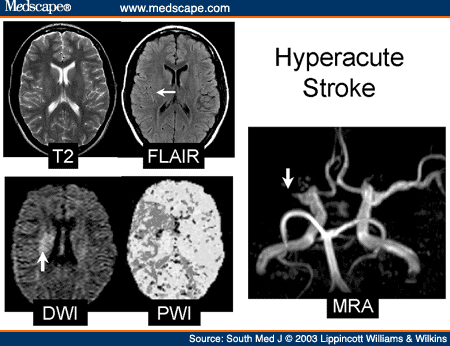 42-years old patient after TIA
DWI MRI
DWI MRI
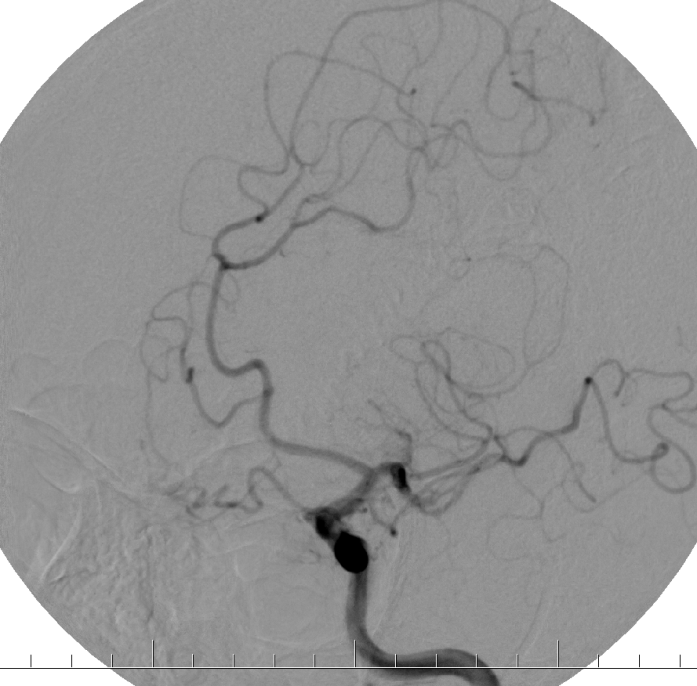 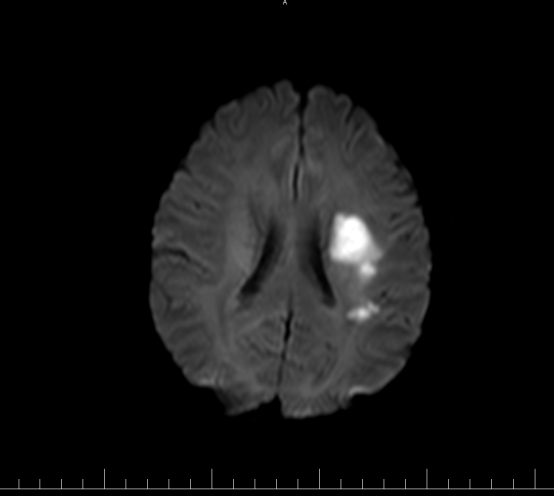 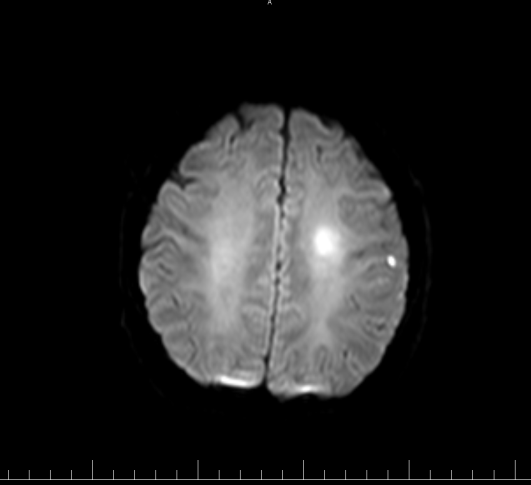 DWI MRI
Patient after TIA after 3 hours had aphasia
Brain infarct (DWI) 
Occlusion of M2 MCA l.sin
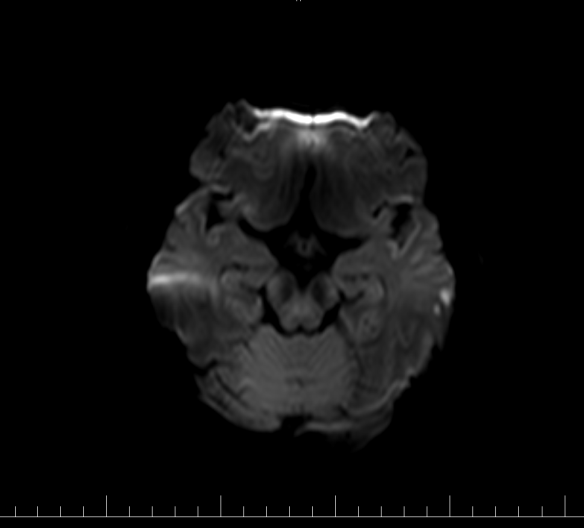 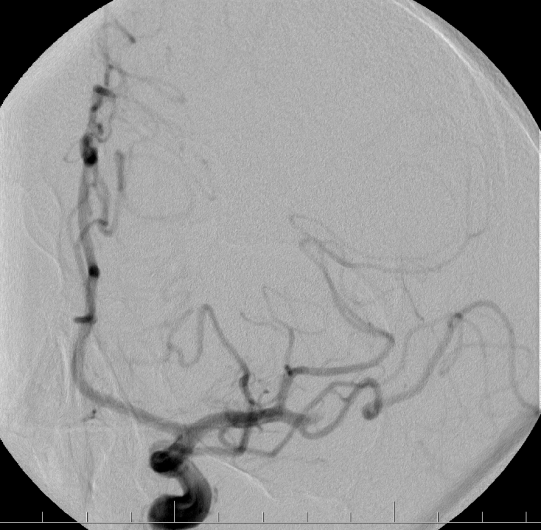 Archív Neurologickej kliniky UNLP a LF UPJŠ Košice
MRI – SWI, T2*- GRE
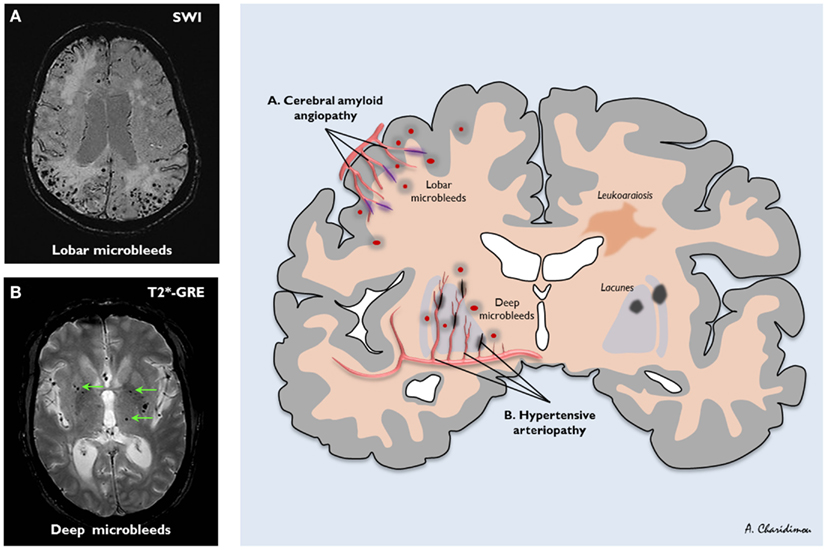 Diagnosis os amyloid angiopathy, microbleeds
Indications for MRI :
multiple sclerosis – firsts choice
suspected tumors, especially in fossa posterior and spinal cord
ischemic vascular disease
athrophic diseases
inflammatory spinal and cerebral processes
subcortical and periventricular lesions
tissue malformations
cortical dysplasias.
MRI
MRI of the spine provides clear images of the spinal cord and cauda equina, intervertebral discs, vertebral bodies, spinal tumors,  syringomyelia etc.
The administration of intravenous contrast material – gadolinium, permits even sharper definition of lesions (enhancement). 
The main dangers in the use of MRI are ferromagnetic objects. Cardiac pacemarker is an absolute contraindication to the use of MRI. 
MR-AG
Functional MRI (fMRI), can show cerebral metabolism  and blood flow.
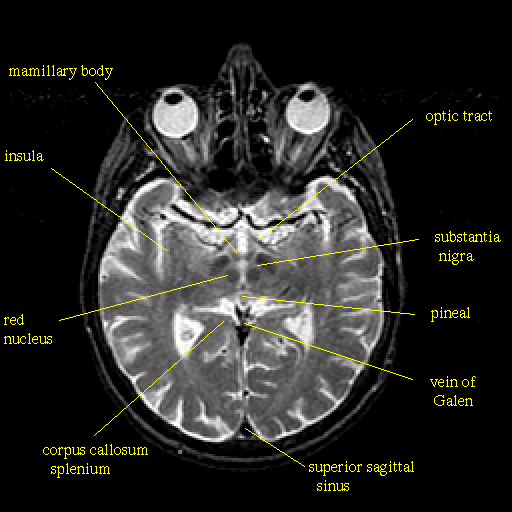 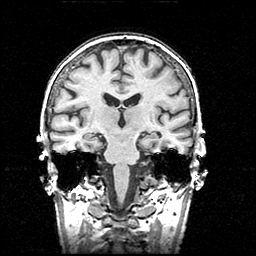 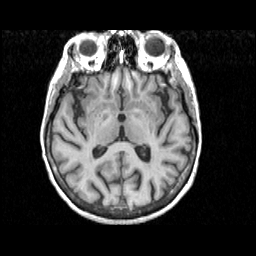 Brain MRI
Axial MR scan
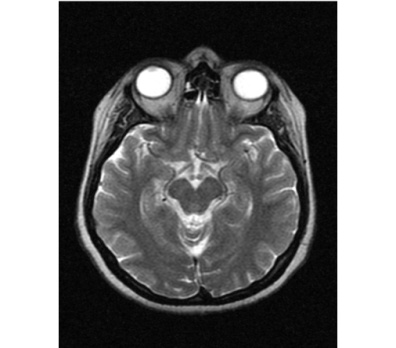 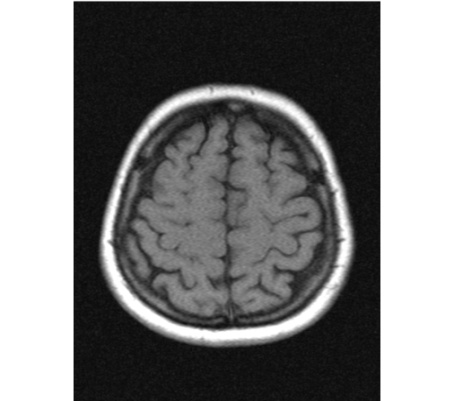 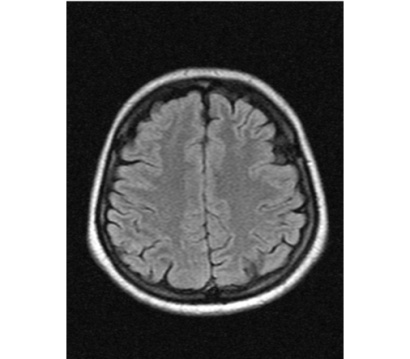 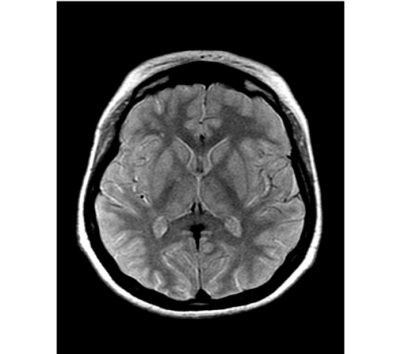 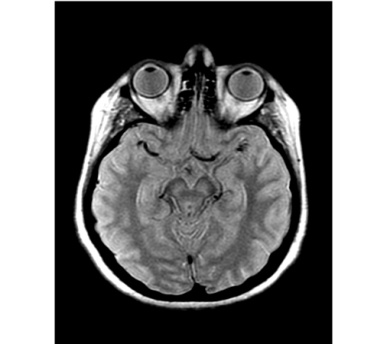 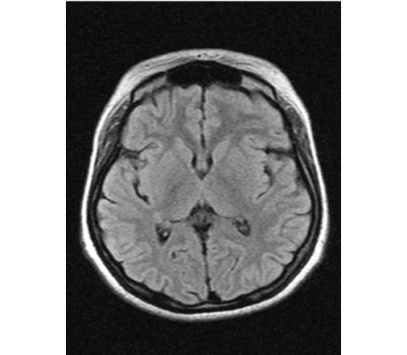 Sagital  MR scan
Coronal  MR scan
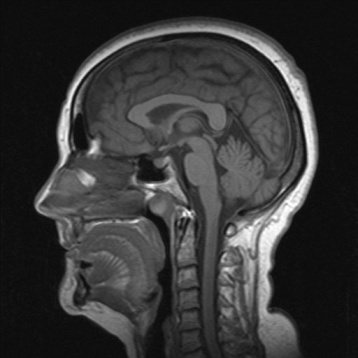 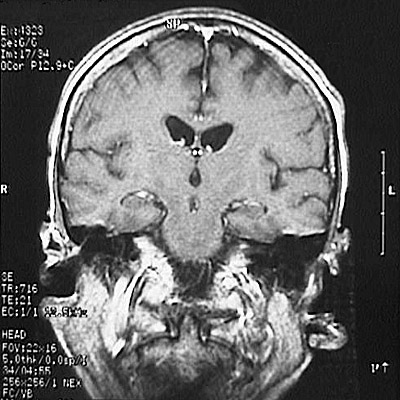 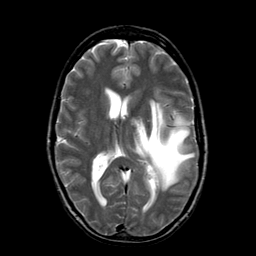 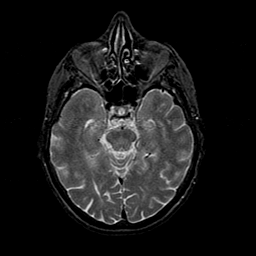 Glioblastoma                               Multiple small infarcts
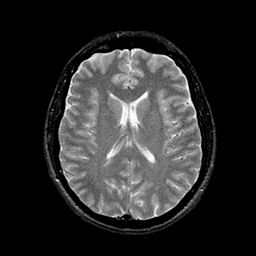 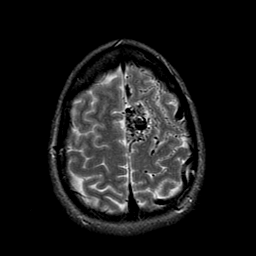 AIDS- frontal hypoperfusion      AV malformation
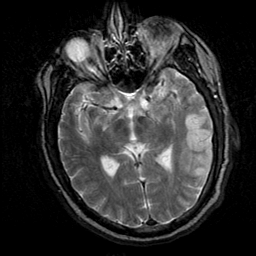 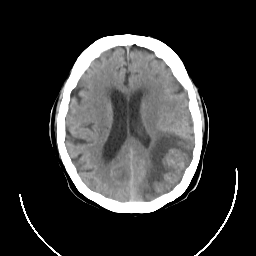 Left HMS, cortical                     Left HMS, cortical a 
Ischemia, fluent aphasia             ischemia, aphasia
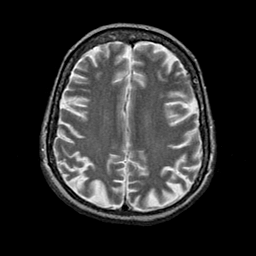 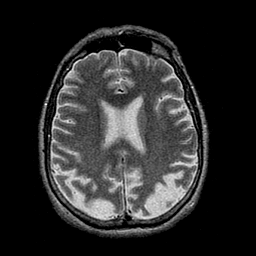 Alzheimer disease, cortical atrophy
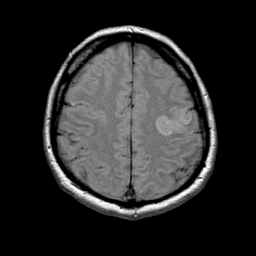 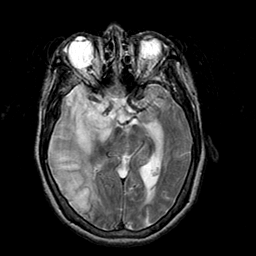 Ischemic stroke, left HMS       Fatal large ischemia,  
                                                  right HMS
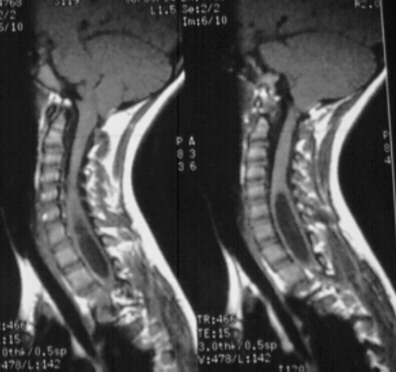 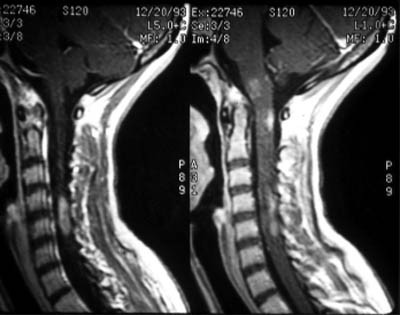 Cervical spinal cord MRI    
syringomyelia                      multiple demyelinative lesions
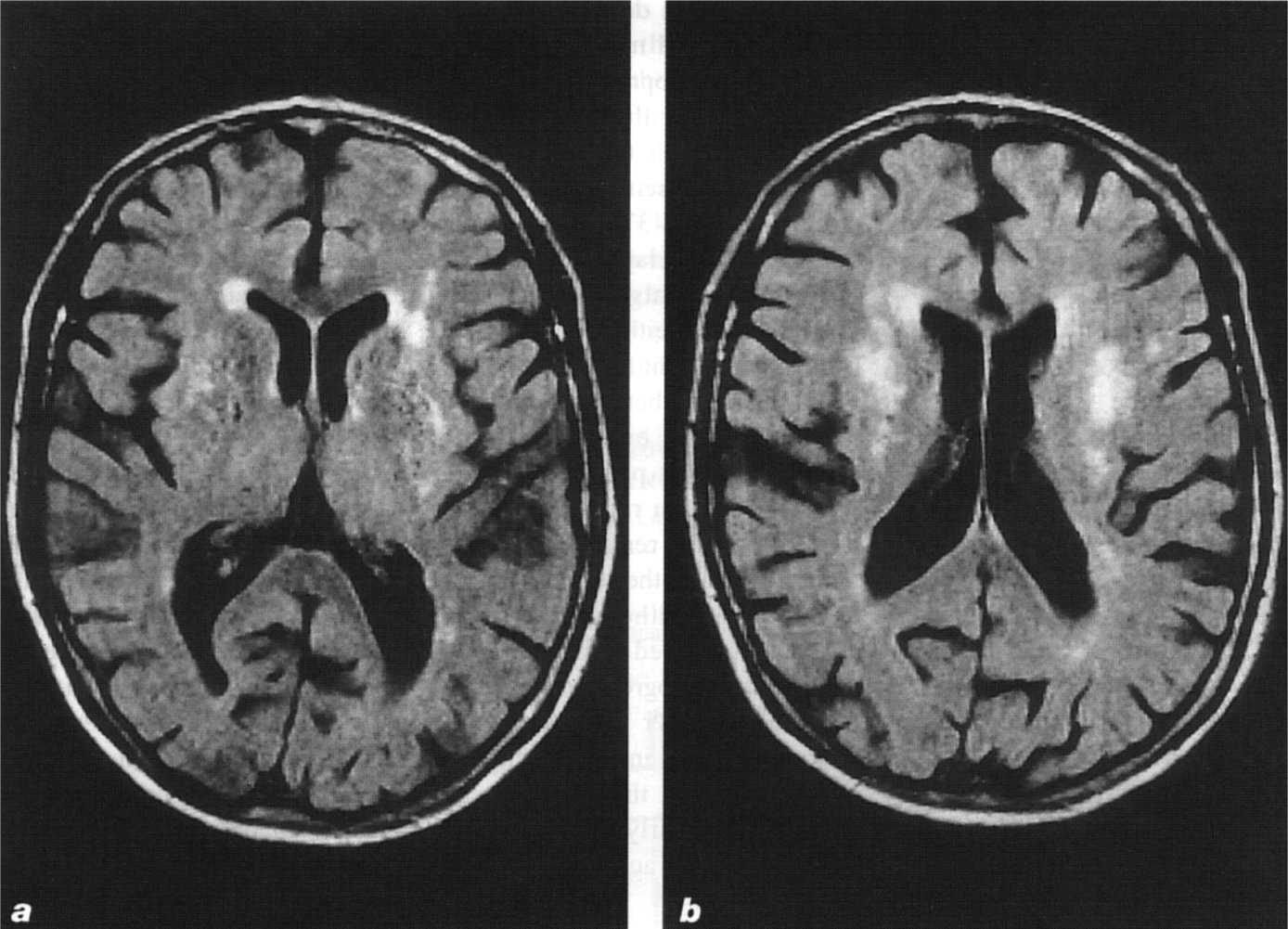 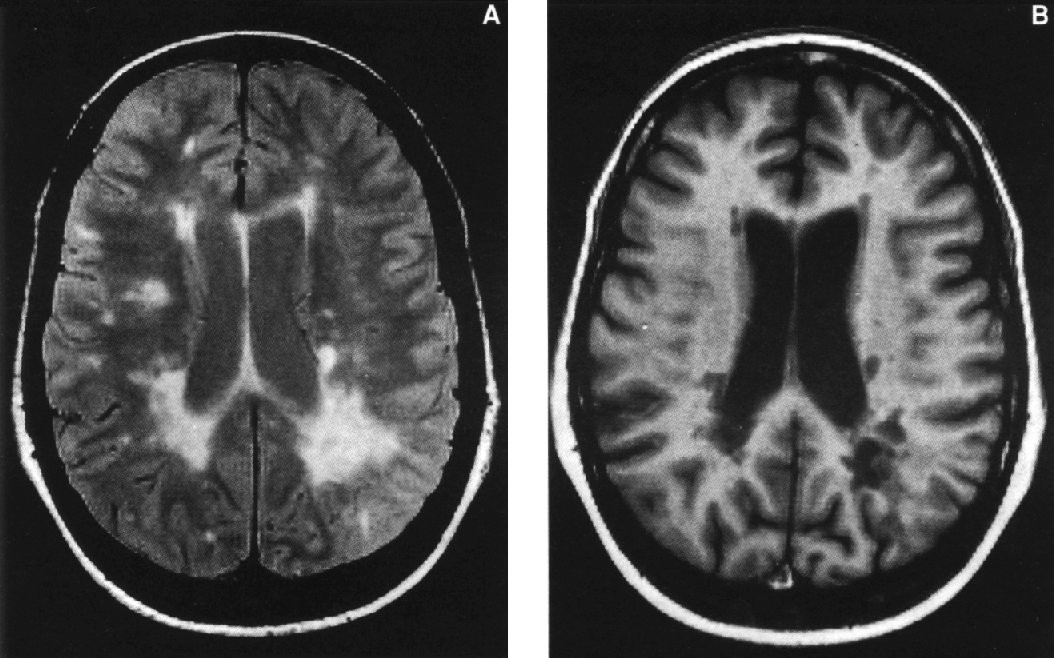 MS, FLAIR sequency
Anatomy of cerebral circulation
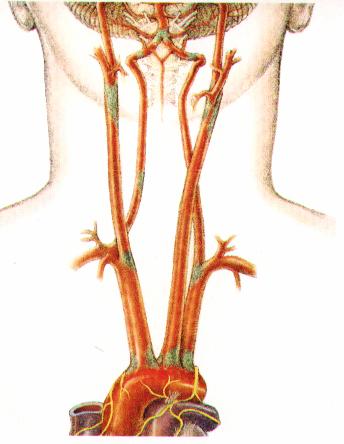 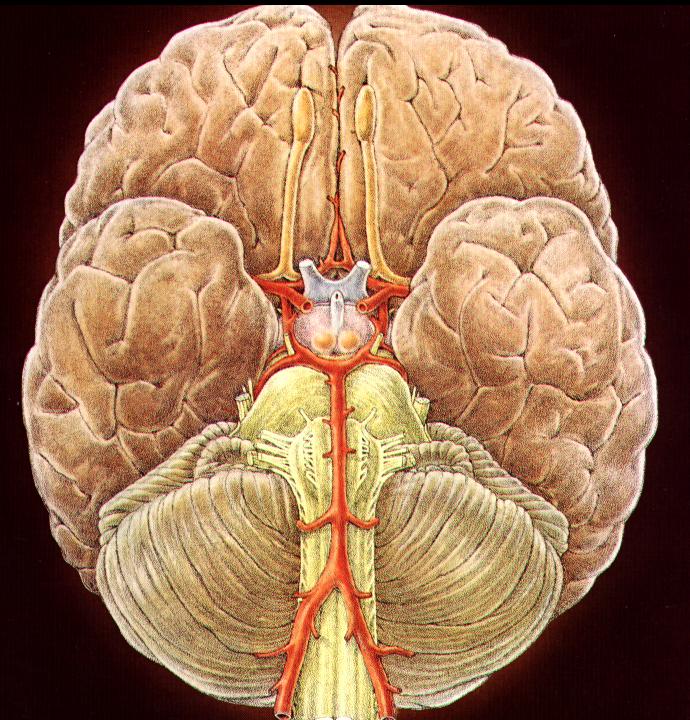 Anatomy
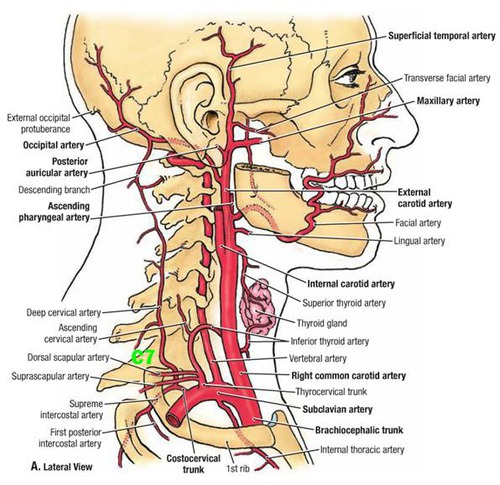 Ultrasound
Visualisation of subcutaneous body structures – vessels, muscles, tendoms, internal organs
Ultrasound – all acustis energy with a frequency above human hearing (20000 Hertz or 20 kHz).
Sonographic scanners – use frequency in range 2-18 megaHertz
Principle – sound waves bounce off of different tissues (blood vessels) or moving objects – red blood cells.
B-scan (mode) of carotid bifurcation
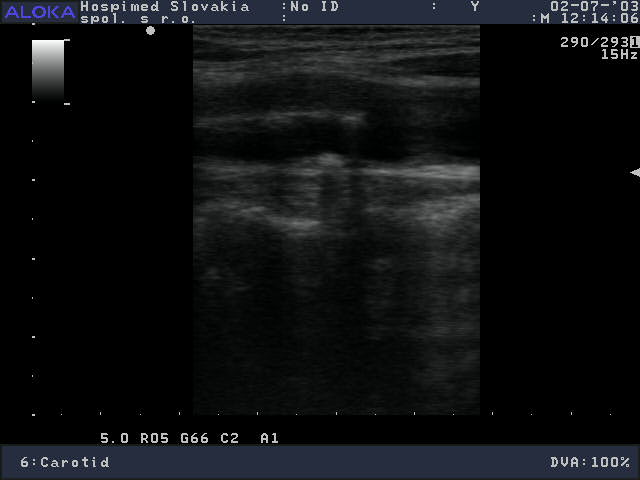 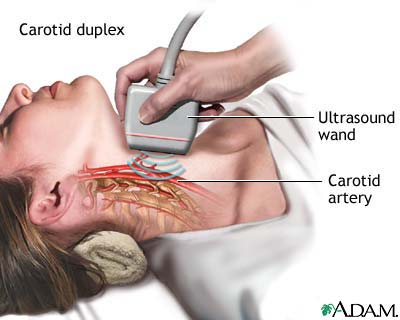 B-mode – show structures under the probe uses the principle of 
refraction and reflection of ultrasonic waves when passing through 
various echogenic enviornments
B-scan (mode) of carotid bifurcationatherosclerotic plaque
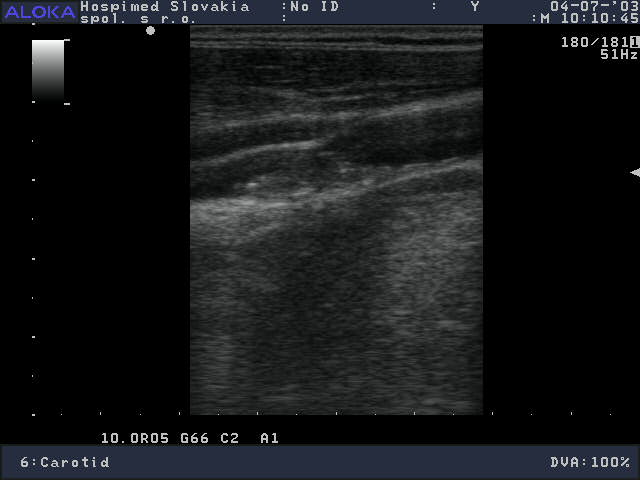 B-scan (mode) with colour of  carotid bifurcation
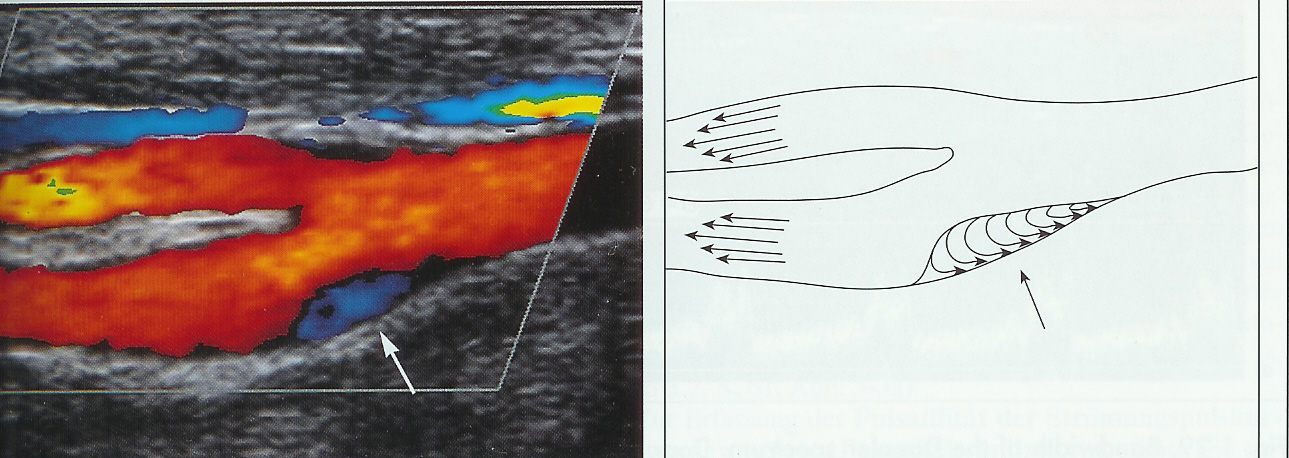 B-scan (mode) - carotid bifurcation – occlusion of ICA
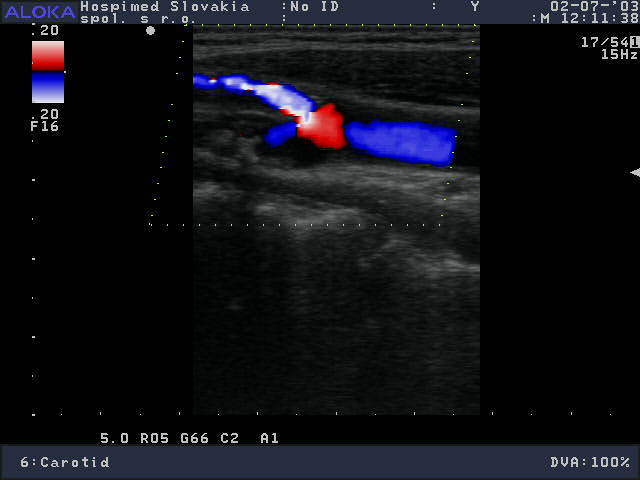 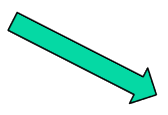 B-scan carotid bifurcationhigh grade stenosis
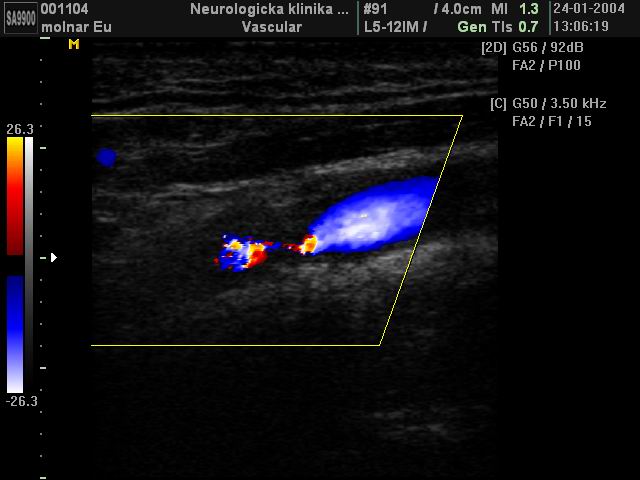 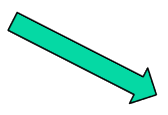 Doppler imaging (ultrasound)
Based on the magnitude (size) of the change in the frequency of the ultrasonic waves reflected from the moving particle (erythrocytes), the velocity of the moving particles is determined
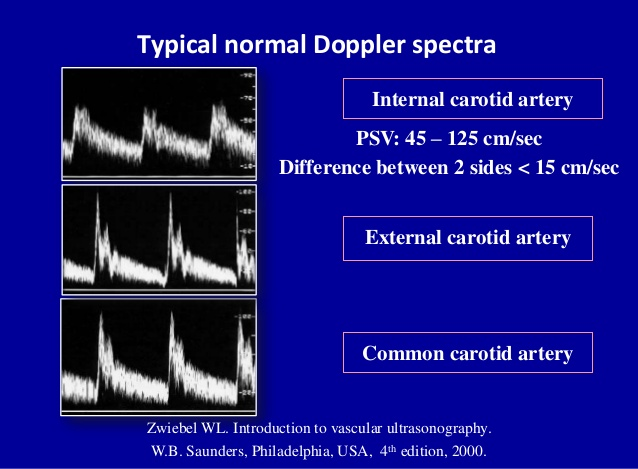 Duplex ultrasound B-scan + Doppler
Duplex ultrasound – uses B-mode and Doppler mode 
for display of blood vessels
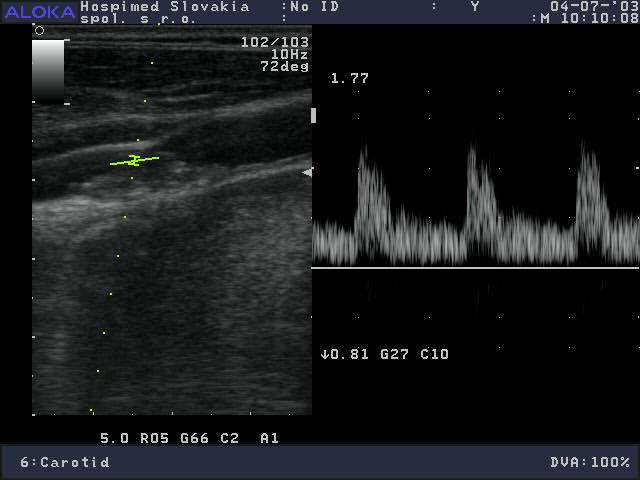 Doppler imaging (ultrasound)
Based on the magnitude (size) of the change in the frequency of the ultrasonic waves reflected from the moving particle (erythrocytes), the velocity of the moving particles is determined
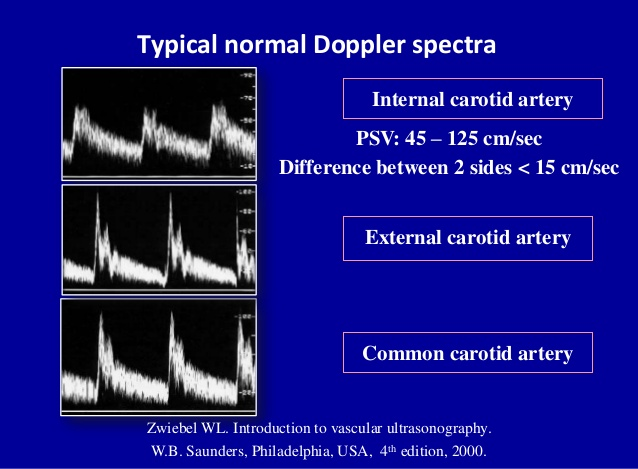 Doppler imaging (ultrasound)
Based on the magnitude (size) of the change in the frequency of the ultrasonic waves reflected from the moving particle (erythrocytes), the velocity of the moving particles is determined
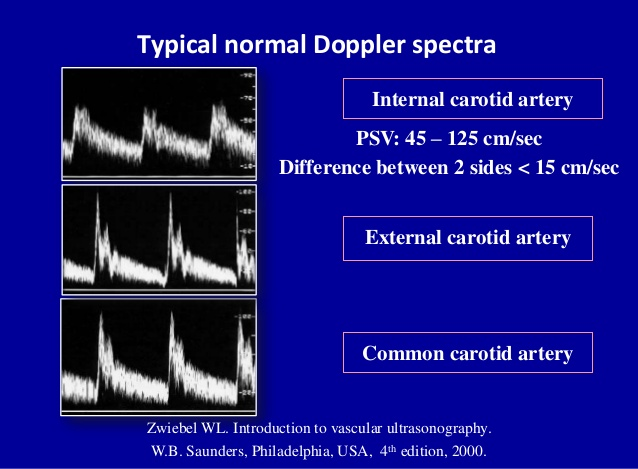 Doppler effect
The Doppler effect (or the Doppler shift) is the change in frequency of wavelnegth of a wave for an observer  who is moving relative to the wave source. 
 
It is named after the Austrian physicist Christian Doppler, who described the phenomenon in 1842.
Doppler effect
The reason for the Doppler effect is that when the source of the waves is moving towards the observer, each successive wave crest is emitted from a position closer to the observer than the previous wave. Therefore, each wave takes slightly less time to reach the observer than the previous wave. 
Hence, the time between the arrival of successive wave crests at the observer is reduced, causing an increase in the frequency.
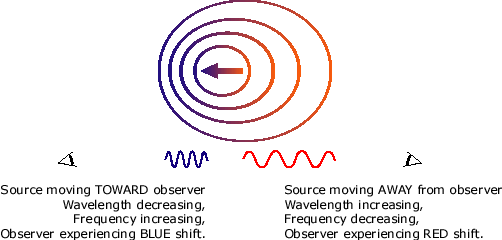 Doppler effect
In cerebral vessels if the blood moves toward the probe, the frequency of the reflected waves increases

Conversely, if the source of waves is moving away from the observer, each wave is emitted from a position farther from the observer than the previous wave, so the arrival time between successive waves is increased, reducing the frequency. 
In cerebral vessels if the blood moves away from the probe, the frequency of the reflected waves decreases
Duplex ultrasound examination of extracranial arteries
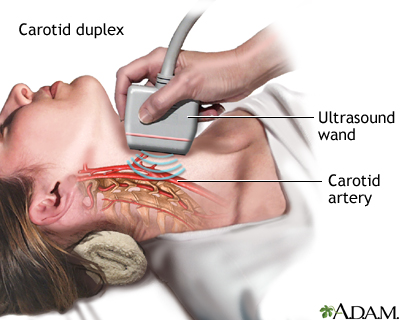 We examine only extracranial part of cerebral arteries
Indications
Ischemic stroke and other cerebrovascular diseases
Control after carotid surgery (carotid endarterectomy)
Control after carotid stenting
Duplex ultrasound examination of extracranial arteries
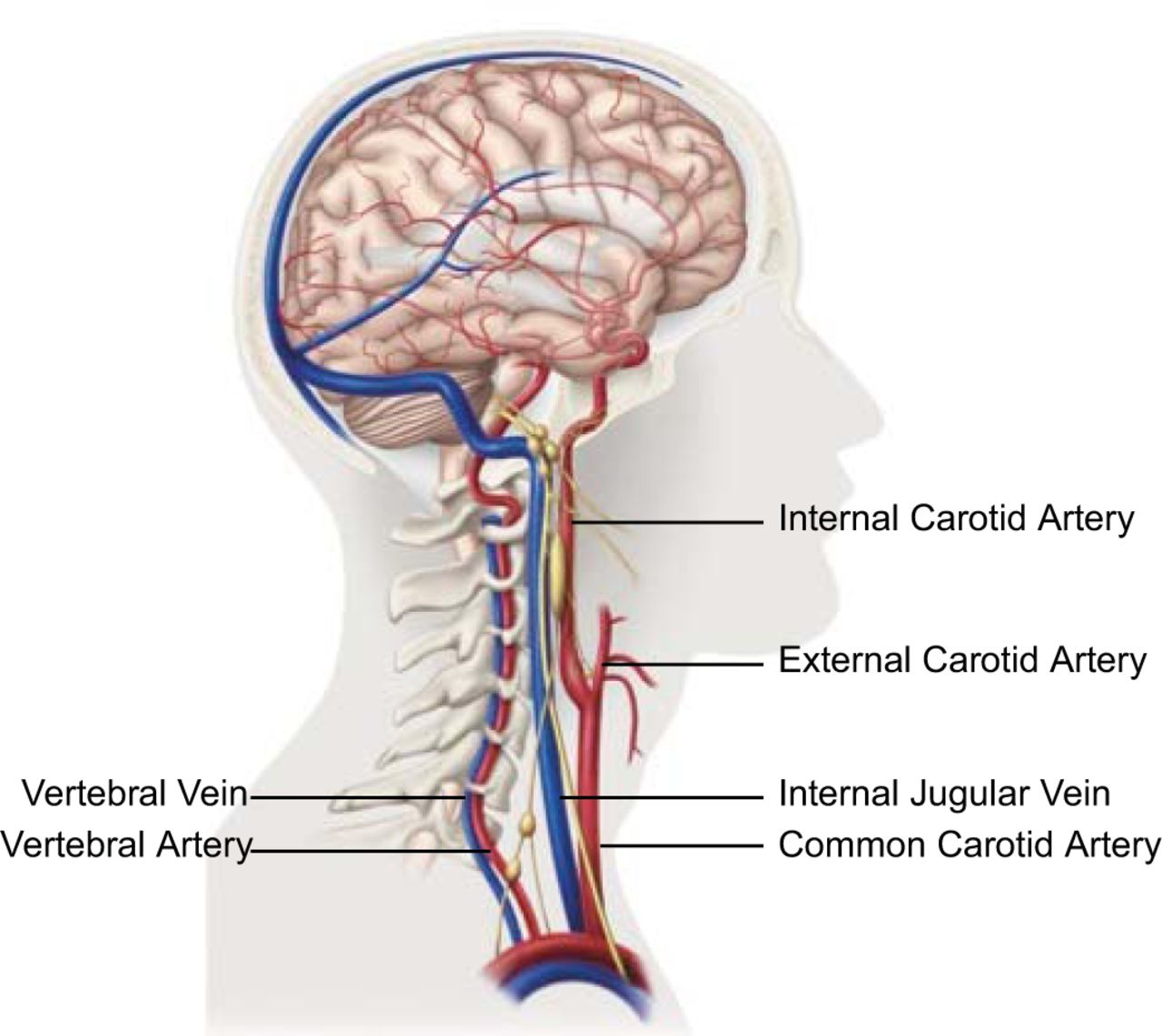 Carotid siphone – is localised intracranially
We cannot examine it by extracranial Duplex
Transcranial doppler - TCD
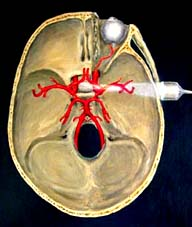 Noninvasive method for the examination of intracranial vessels
Examination through the temporal bone acoustic window
Transcranial ultrasound
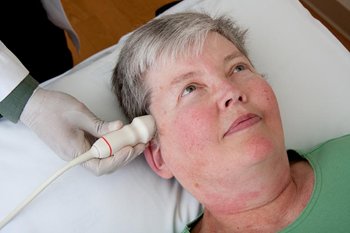 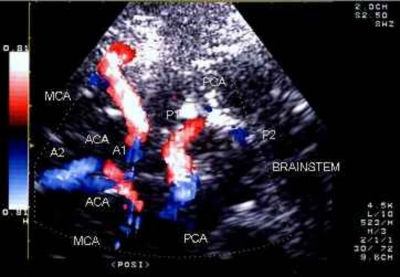 Transcranial ultrasound
Indications
Strokes
Subarachnoid haemorrhage 
Brain death
Angiography
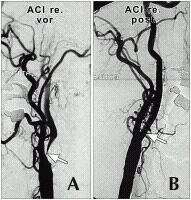 Angiography
Angiography
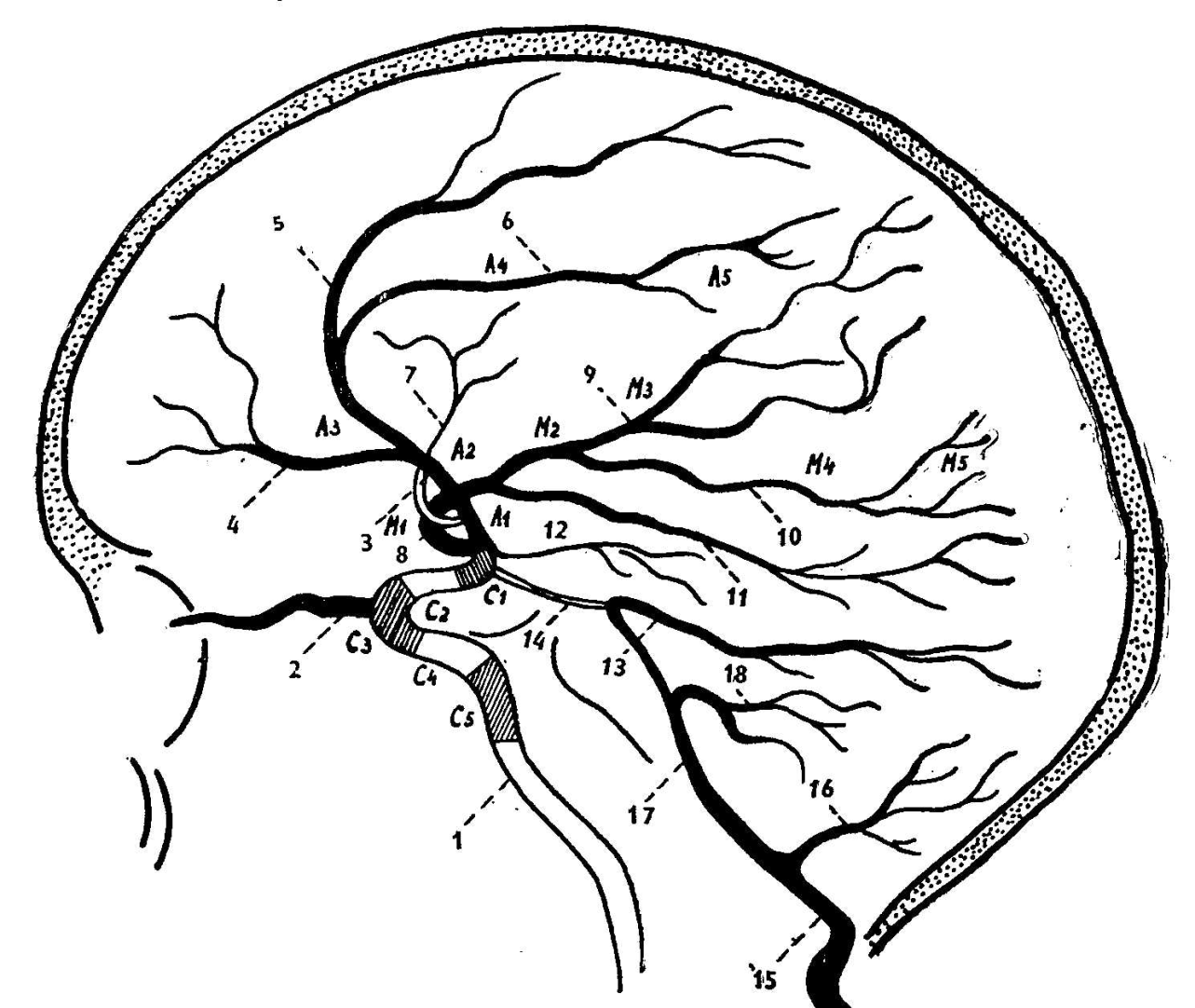 Digital subtraction angiography
3D CT angiography
3D CT angiography
3D CT angiography
SPECT – single photon emission computed tomography
Functional nuclear imaging technique performed to evaluate regional cerebral perfusion. 
Cerebral blood flow is closely linked to neuronal activity, the activity distribution is presumed to reflect neuronal activity levels in different areas of the brain. 
A lipophilic, PH-neutral radiopharmaceutical (most commonly99m Tc-hexamethylpropyleneamine oxime [HMPAO] and99m Tc-ethylene cysteine diethylester [ECD], with a half-life of 6.02 hours) is injected into the patient, which crosses the blood-brain barrier and continues to emit gamma rays.
A 3-dimensional representation of cerebral blood flow can be registered using gamma detectors, allowing for interpretation.
SPECT – single photon emission computed tomography
Measurment of brain function after application of radioisotopes
SPECT - kamera
SPECT
Indications
Strokes
Dementia 
Parkinson disease
Epilepsy
Brain tumors
SPECT
SPECT – brain tumor
MR – T2
MR – gad
Thalium SPECT
SPECT
DaT SCAN
The dopamine transporter, or DaT, scan uses a chemical that labels the dopamine transporter in the area of the brain known as the striatum. 
The dopamine transporter, which moves dopamine in and out of cells, is decreased in the striatum in persons with Parkinson’s disease and related disorders.
DaT scans are not able to distinguish between 
		idiopathic Parkinson’s disease and atypical parkinsonian syndromes
progressive supranuclear palsy, multiple system atrophy, and cortical basal degeneration.
DaT SCAN
DaT SCAN
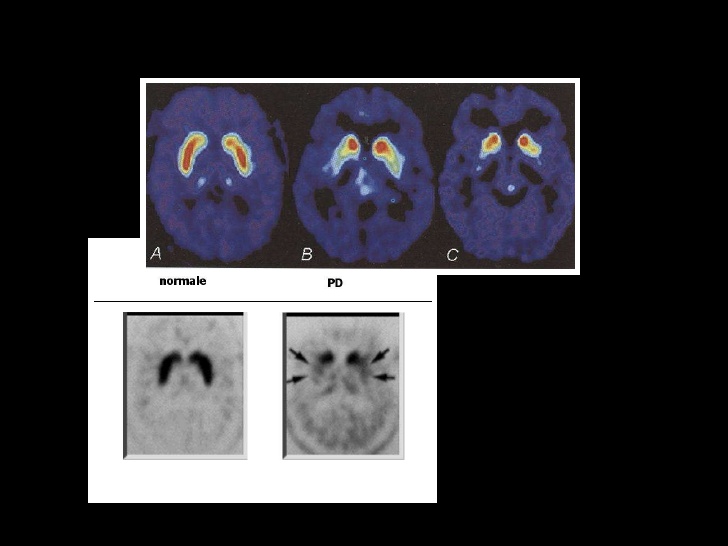 DaT SCAN
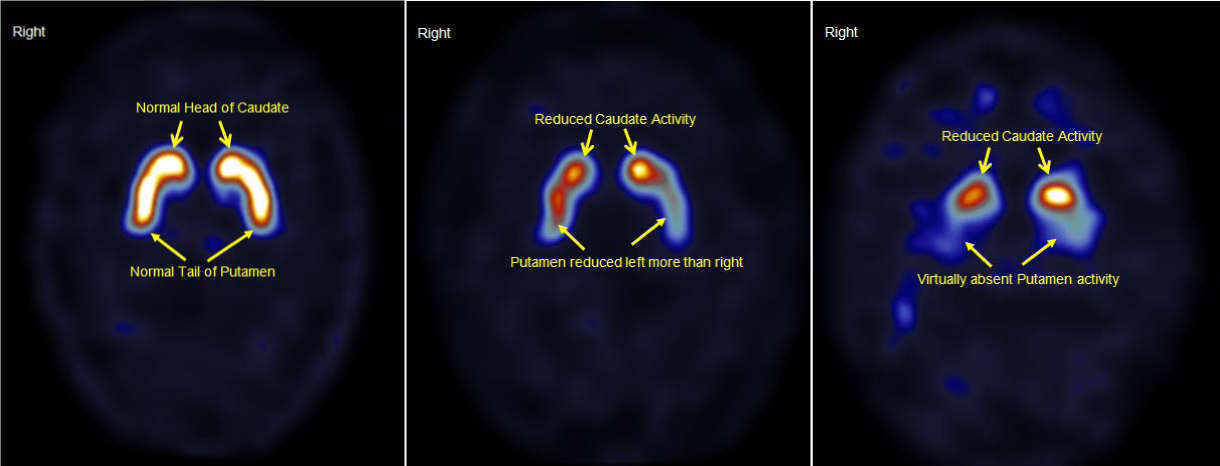 DaT SCAN
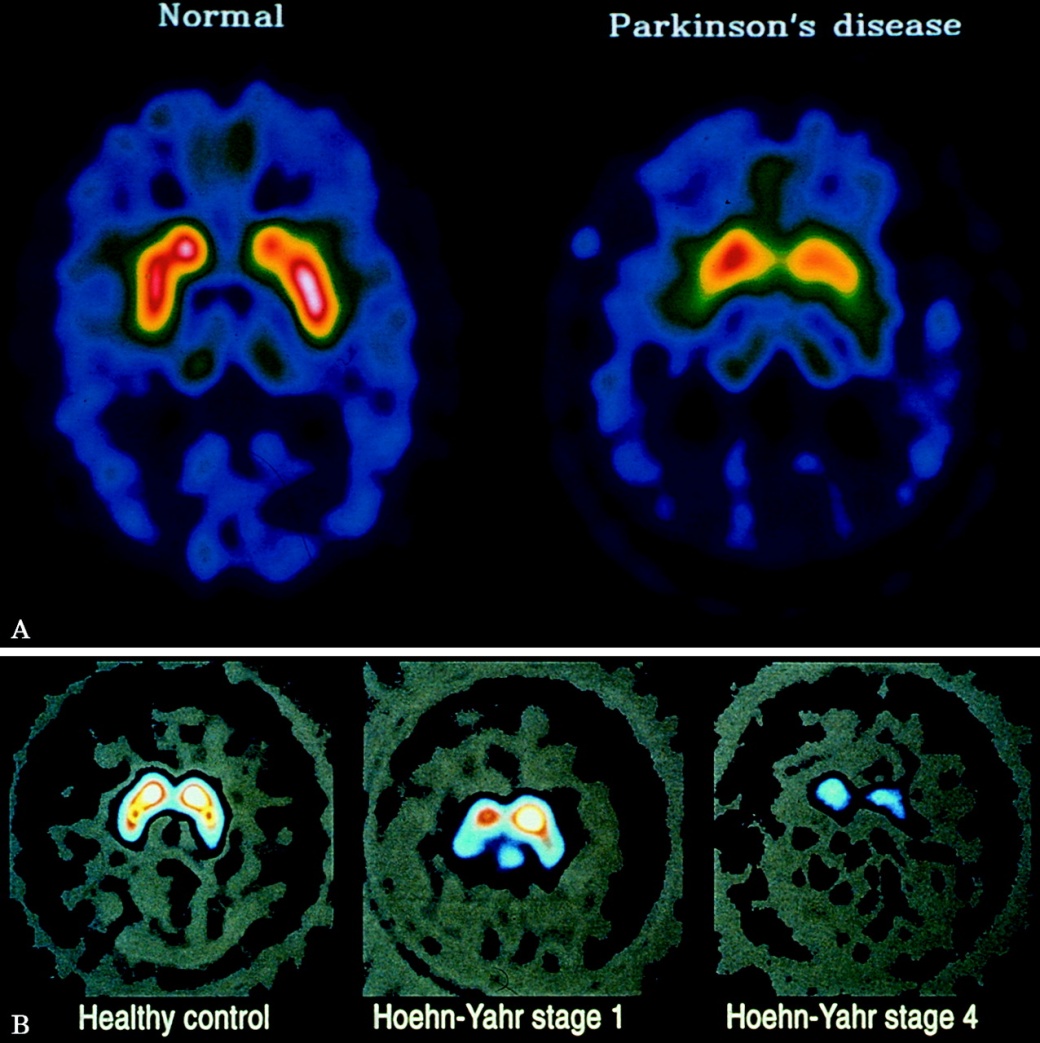 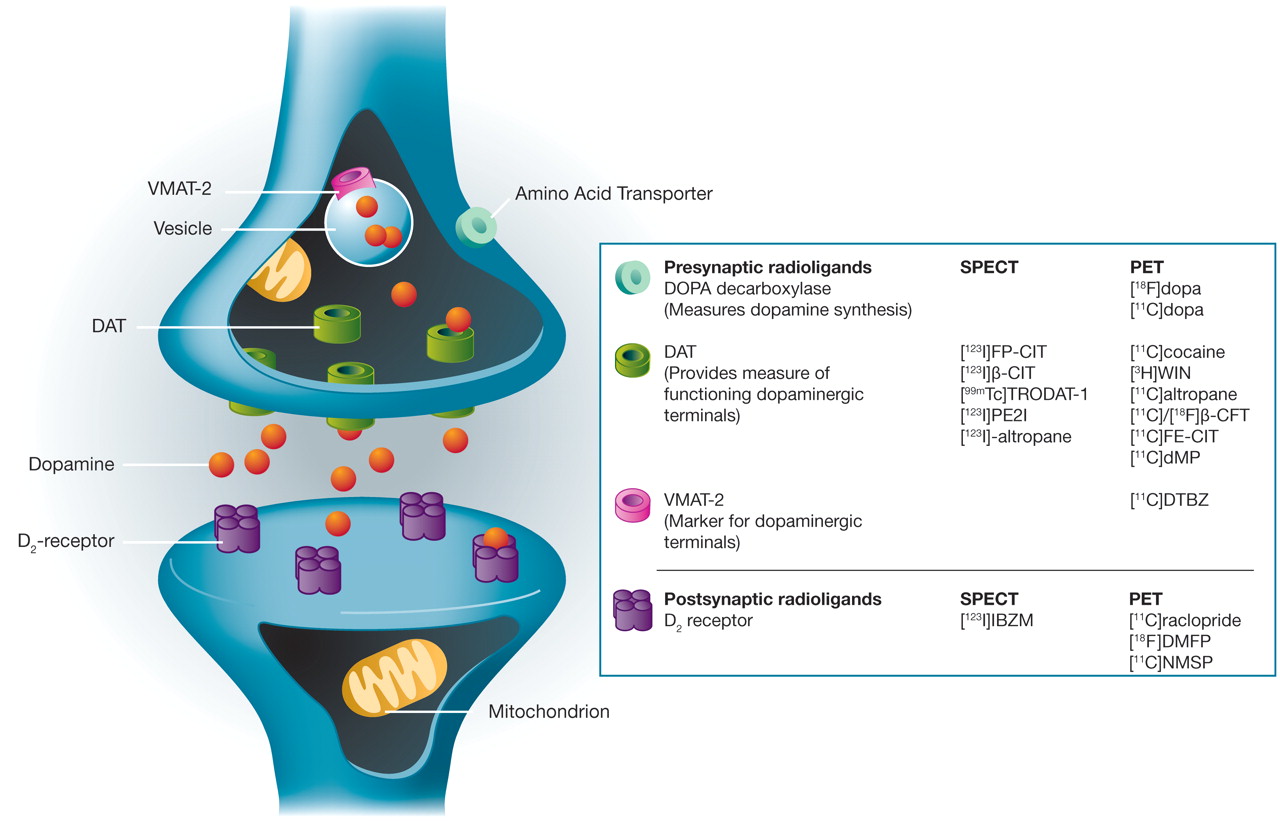 DaT SCAN
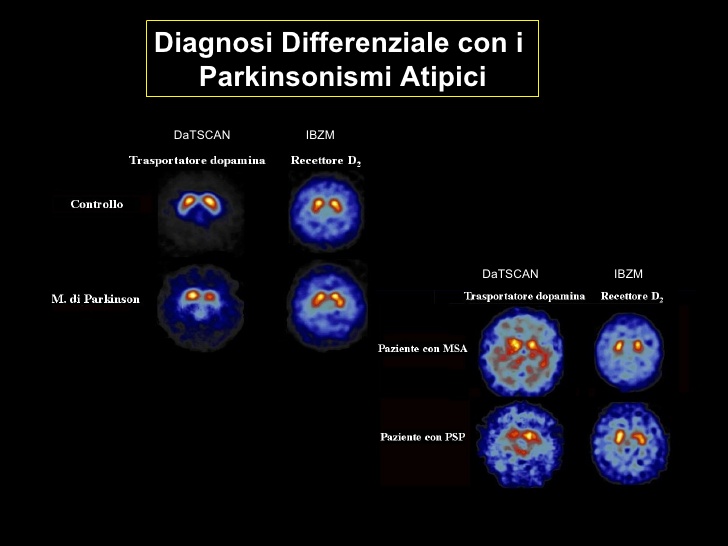 DaT SCAN
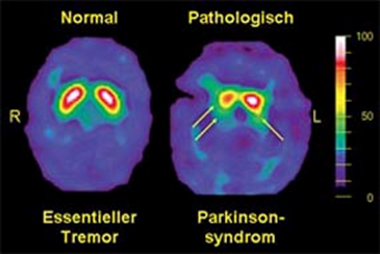 Positron emission tomography - PET
Nuclear medicine, functional imaging  technique used to observe metabolic processes in the body, including brain. 

The system detects pairs of  gamma rays  emitted indirectly by a positron -emitting  radionuclid (tracer), which is introduced into the body on a biologically active molecule. 

Three-dimensional images of tracer concentration within the body are then constructed by computer analysis.
Positron emission tomography - PET
In modern PET-CT scanners, three dimensional imaging is often accomplished with the aid of a CT X-ray scan performed on the patient during the same session, in the same machine.
 The most often  the biologically active molecule chosen for PET is fludeoxyglucose (FDG), an analogue of glucose. 
The concentrations of tracer imaged will indicate tissue metabolic activity as it corresponds to the regional glucose uptake.
Positron emission tomography - PET
PET - Astrocytoma
PET – Alzheimer disease
PET-CT (Positron Emission Tomography with Computed Tomography)
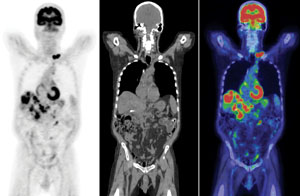